3.4 Equations and Graphs of Polynomial Functions
Factors, Roots, Zeros
For a Polynomial Function:
The Factors are:	(x + 5) and (x - 3)
The Zeros are 	-5 and 3
The x-intercepts are at:        -5 or 3
The Roots/Solutions	
to x2 + 2x -15 = 0  are:         x = -5 and 3
Math 30-1
1
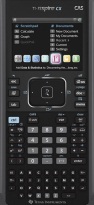 The number of times a zero of a polynomial function occurs.
3.4 Multiplicity
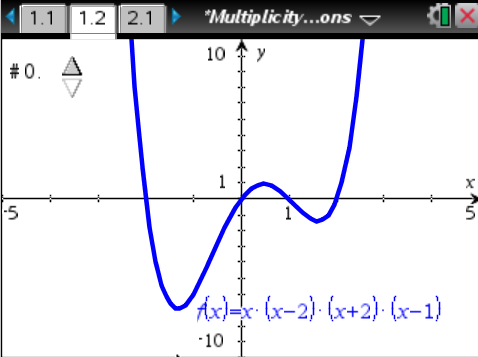 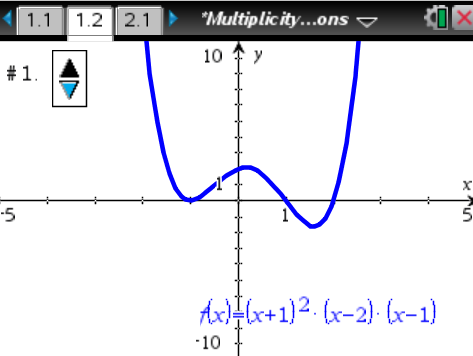 least possible degree
4
least possible degree
4
zeros and their multiplicity
zeros and their multiplicity
-2 with multiplicity of 1
-1 with multiplicity of 2
0 with multiplicity of 1
1 with multiplicity of 1
1 with multiplicity of 1
2 with multiplicity of 1
2 with multiplicity of 1
minimum at y = -1.6 when x = 1.6
minimum at y = -6.9 when x =-1.3
Math 30-1
2
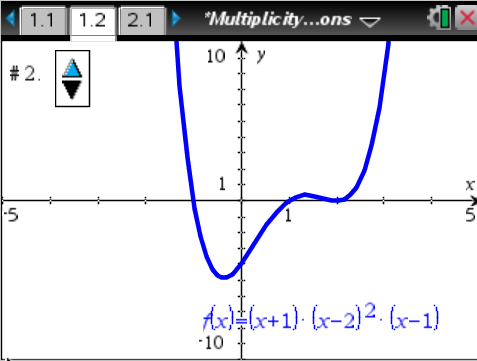 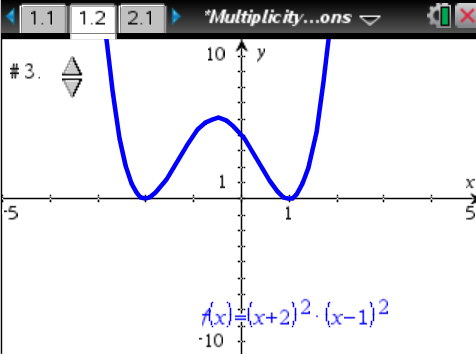 least possible degree
4
least possible degree
4
zeros and their multiplicity
zeros and their multiplicity
-1 with multiplicity of 1
-2 with multiplicity of 2
1 with multiplicity of 1
2 with multiplicity of 2
2 with multiplicity of 2
minimum at y = 0 when
 x = -2 or 2
minimum at y = -4.9 when x =-0.4
leading coefficient is positive
Math 30-1
3
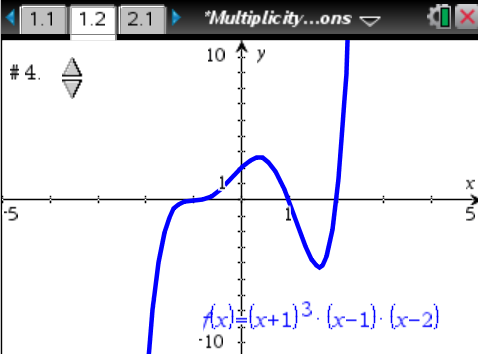 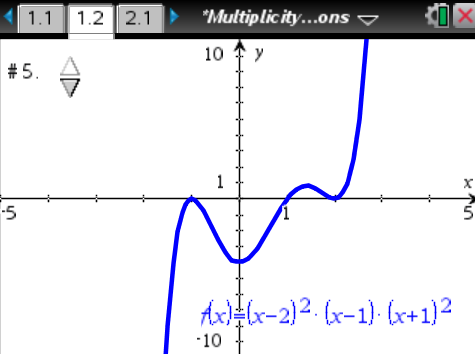 least possible degree
5
least possible degree
5
zeros and their multiplicity
zeros and their multiplicity
-1 with multiplicity of 3
-1 with multiplicity of 2
1 with multiplicity of 1
1 with multiplicity of 1
2 with multiplicity of 1
2 with multiplicity of 2
no minimum or maximum
no minimum or maximum
Math 30-1
4
leading coefficient is positive
The graph of a polynomial y = f(x) is shown.
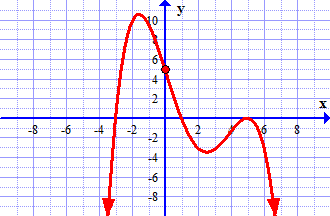 What is the minimum possible degree for the polynomial function?
Degree 4
Determine an equation of the function in factored form.
-3, 1, and 5(multiplicity of 2)
zeros of the function are at
How could we determine the value of a?
y-int at (0, 5)
Math 30-1
5
y-int at (0, 5)
Math 30-1
6
Analyzing Equations to Sketch Graphs
of Polynomial Functions
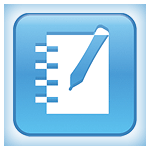 3.4 McGrawHill Smart Notebook
Math 30-1
7
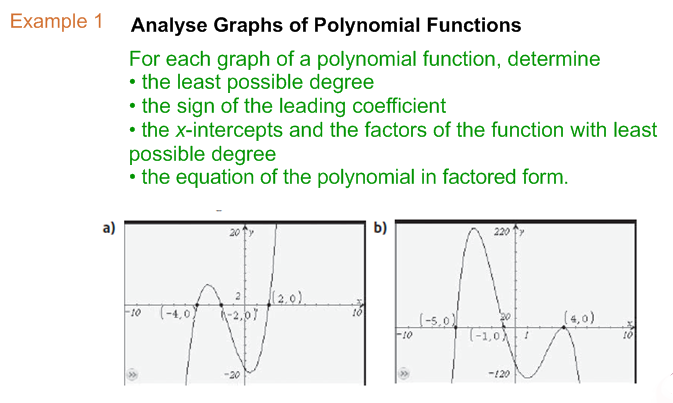 Math 30-1
8
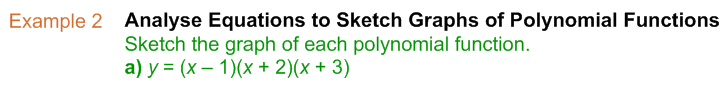 Math 30-1
9
Sketching Graphs of Polynomial Functions Using Transformations
Basic Graphs
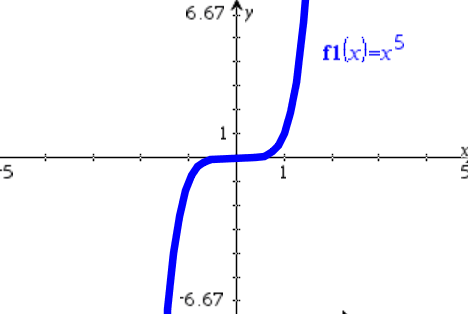 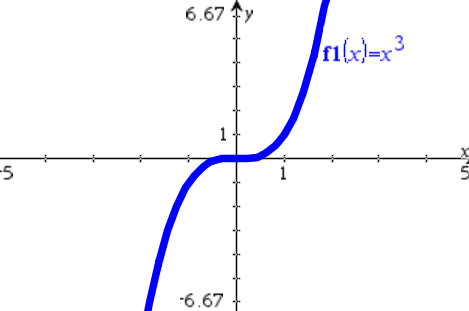 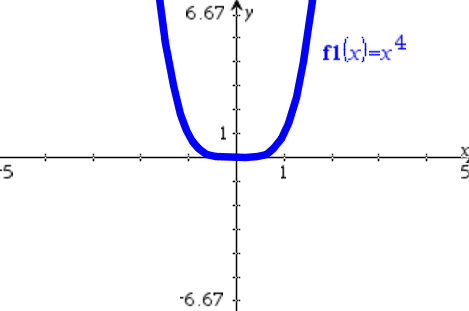 Transformations
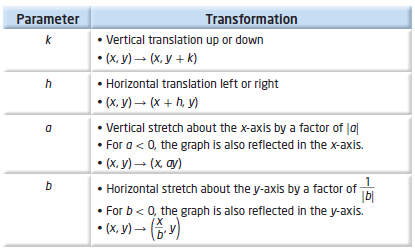 Math 30-1
10
The graph of the function y = x3 is transformed to obtain the graph of                                 .
y = -(½(x - 5))3-4
Describe the transformations in words.
vertical reflection about the x-axis                                    y → -y
horizontal stretch about the y-axis by factor of 2          x → 2x
horizontal translation 5 units right                                  2x → 2(x + 5)
vertical translation 4 units down                                      -y → -(y - 4)
Determine the coordinates of the image for each given point.
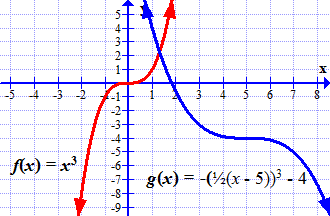 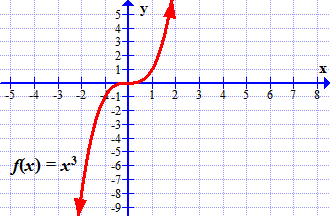 ( 2(x+5),  -(y-4) )
( 1,  4 )
( 3,  -3 )
( 5,  -4 )
( 7,  -5)
( 9,  -12 )
Math 30-1
11
The graph of the function y = 2(x-1)4 is transformed to obtain the graph of                                 .
y = -((x + 2))3 + 1
Describe the transformations in words.
vertical reflection about the x-axis
vertical stretch about the x-axis by a factor of ½
horizontal translation 3 units left
vertical translation 1 unit up
Assignment
Graphing Polynomial Functions
Page 147:
1a,c, 2c, 3b,c, 4a,c,d, 5, 6, 
7a, 9a,c,e, 10a,c, 11
Solving Problems 
Page 150
12, 13, 14, 15, 16
Math 30-1
12